SWAN RFID Users Group
Linda Sokol Francis Brookfield Library
October 24, 2024
Agenda
October 24, 2024
2
Welcome and Introductions
Co-Chairs: 
Ahren Sievers, Systems Administrator, SWAN Library Services
Rebecca Bartlett, Access Services Manager, La Grange Public Library
Members: SWAN RFID libraries and SWAN libraries interested in implementing RFID
Illinois Library Association Conference (October 8-10, 2024)
Bibliotheca
Murphy Security Solutions
SelfCheck 3000
CloudCheck Tablet
RemoteLocker
Open+
DLA Inventory Wand
D-Tech HoldIT
D-Tech X-Plorer Self-Check
October 24, 2024
4
SirsiDynix Connections (October 22-24, 2024)
BLUECloud Accelerate Roadmap - Berit Nelson), Chief Product Officer, SirsiDynix
BLUECloud Circulation: Are We There Yet? - Carla Clark, Product Manager, SirsiDynix
Participant question: Is there any progress on RFID integration for Bibliotheca libraries?
Answer: SirsiDynix developers have completed enhanced RFID integration with RFID vendor FE Tech. They are currently working with Bibliotheca, which has already achieved RFID integration with Symphony Web. There is not yet a standard for RFID integration with a web-based product like BLUECloud Circulation versus a client-based product like WorkFlows.
October 24, 2024
5
WorkFlows 4.1 Update
WorkFlows 4.0 introduced a bug for some users of RFID equipment.
WorkFlows 4.1 added the checkbox 'RFID Tag Security Enabled' as a workaround to this bug so that users wouldn't be interrupted while checking out materials. 
Workaround: use the go-between software provided by RFID vendor (e.g. StaffLink)
4.2 will introduce an RFID Security Status wizard
Will allow users to change the security bit setting of RFID-enabled items.
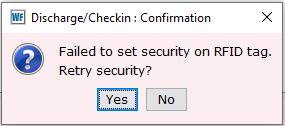 October 24, 2024
6
SWAN RFID Libraries and AMH
Of 21 SWAN RFID Libraries, 7 have an Automatic Materials Handler (AMH). 
AMH vendors are 3M/Bibliotheca, D-Tech, Lyngsoe and TechLogic.
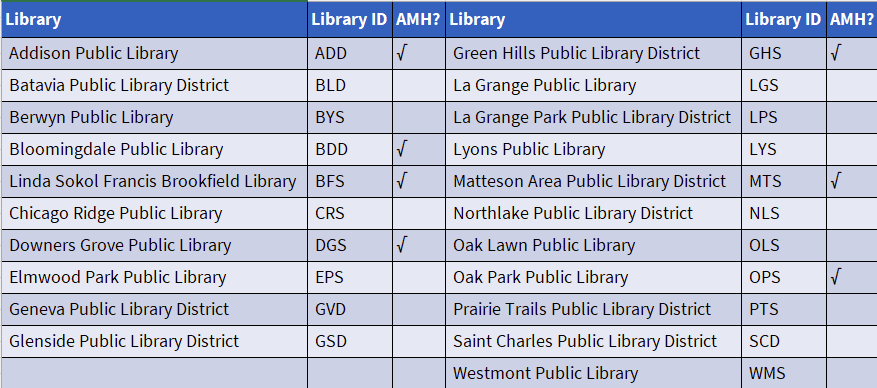 7
Hosted a virtual Vendor Fair for five RFID companies to showcase products and services (November 2023)
Visited the La Grange Public Library to see the new Pick Up window (April 2024).
Created a list of SWAN RFID libraries with drive up windows and lockers (April 2024).
2023-2024 Projects
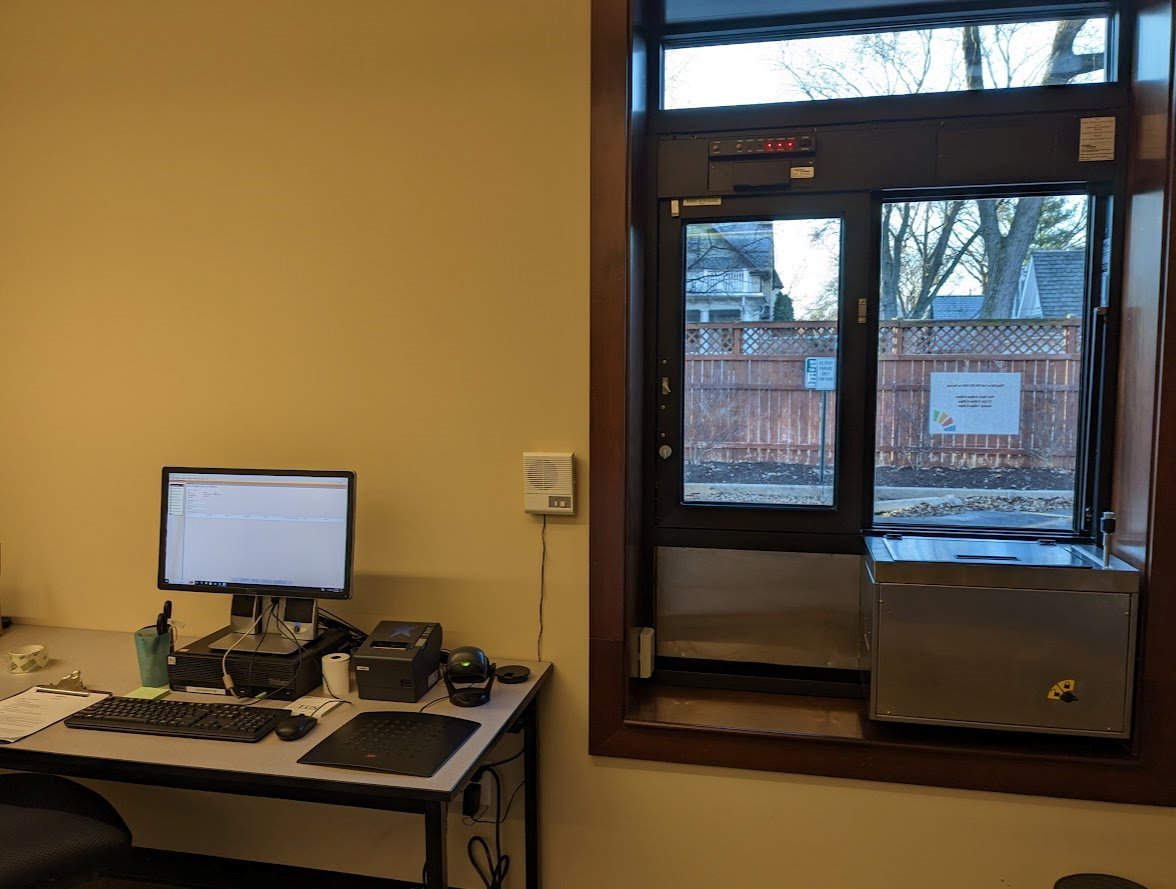 8
SWAN Support Site - RFID
https://support.swanlibraries.net/documentation/88053
October 24, 2024
9
https://forums.swanlibraries.net/
Keep the discussion going 
Joining and accessing the forums

Open Discussion/Library Tour
SWAN Forums
October 24, 2024
10
Envisionware RFID system at Linda Sokol Francis Brookfield Library
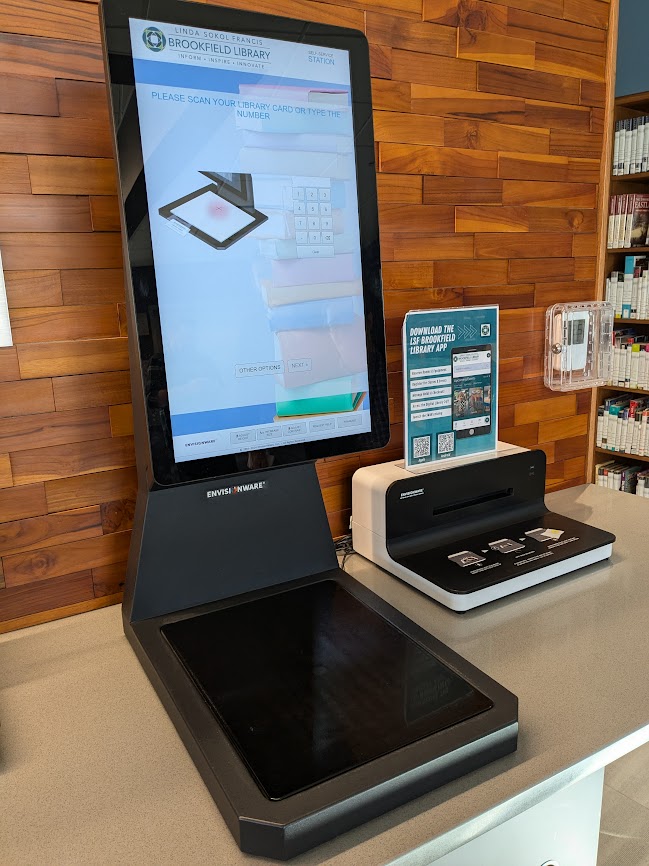 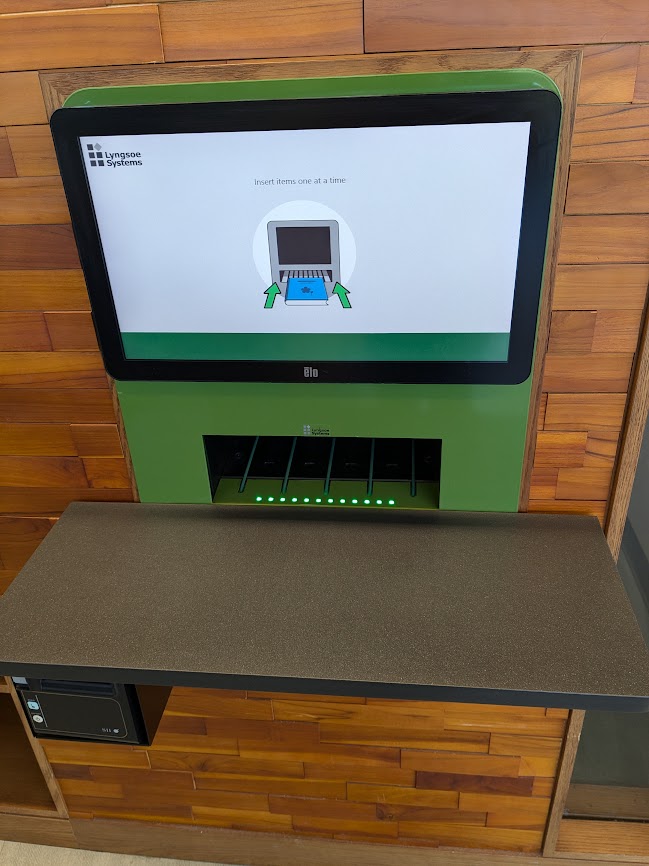 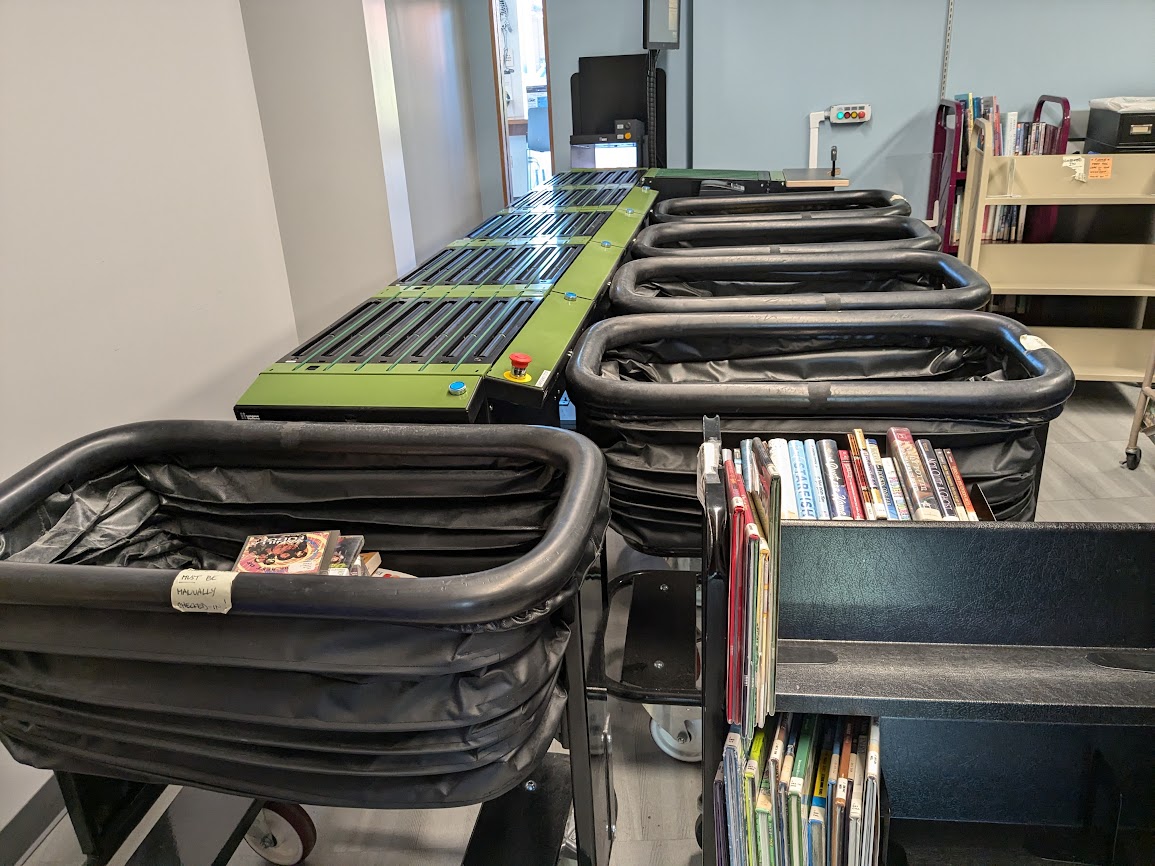 5-Bin AMH
Book Return
Self-Check and DVD Unlocker
October 24, 2024
11
Questions?
Ahren Sievers  ahren@swanlibraries.net    Rebecca Bartlett rebecca@lagrangelibrary.org
12